企画提案募集
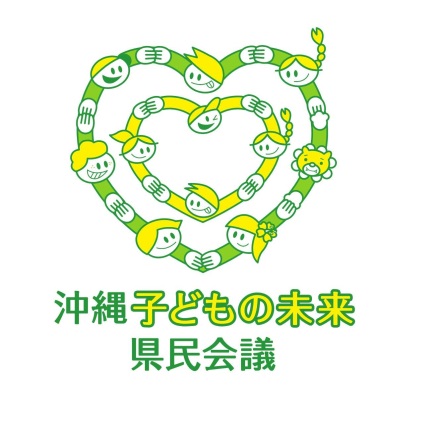 こども未来応援助成事業
〇募集期間
　令和６年３月18日～４月12日（必着）
〇事業対象期間
　令和６年４月１日～令和7年３月３１日まで
〇助成上限額
　150万円
〇応募事業（それぞれ２団体程度採択）
　①こどもの自己肯定感の向上に資する事業
　②困窮家庭の生活の安定に資する事業
　③こどもや保護者の就労を支援する事業
問い合わせ先
沖縄子どもの未来県民会議事務局
＜令和６年３月31日まで＞
　子ども生活福祉部子ども未来政策課
　TEL：098-866-2100
　Mail：aa031607@pref.okinawa.lg.jp
＜令和６年４月１日以降＞
　こども未来部こども家庭課
　TEL：098-866-2174
　Mail：aa022004@pref.okinawa.lg.jp